ИНФОРМАЦИОННЫЕ МАТЕРИАЛЫ ПО РИСКУ НАРУШЕНИЯ ЭЛЕКТРОСНАБЖЕНИЯ, 
СВЯЗАННОМУ С НЕБЛАГОПРИЯТНЫМИ МЕТЕОЯВЛЕНИЯМИ НА 
ТЕРРИТОРИИ ЛЕНИНГРАДСКОЙ ОБЛАСТИ (НА 29.07.2020)
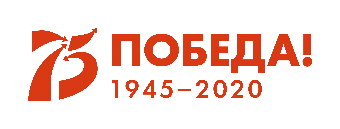 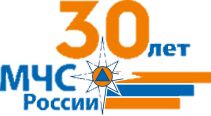 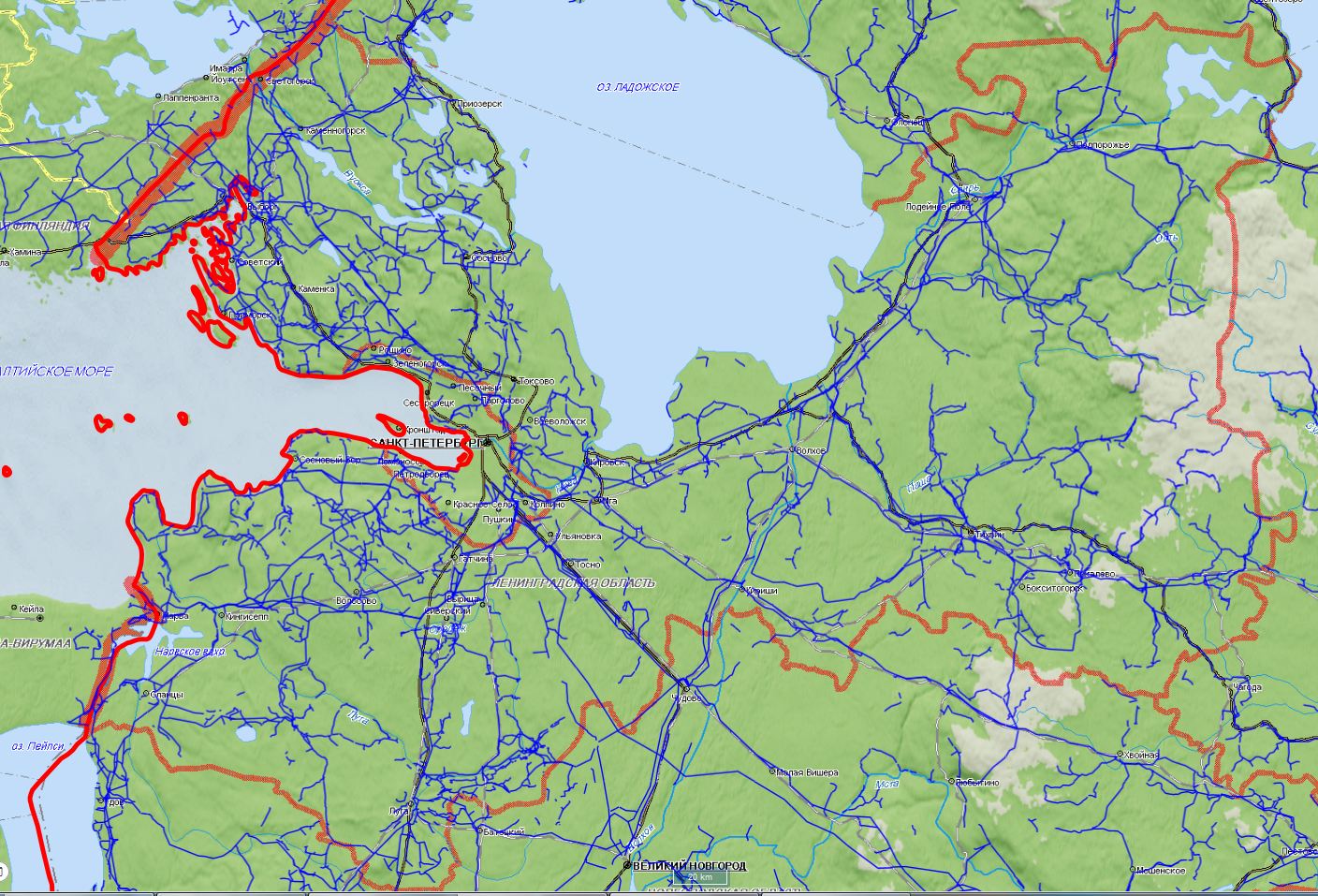 Прогноз метеоявлений
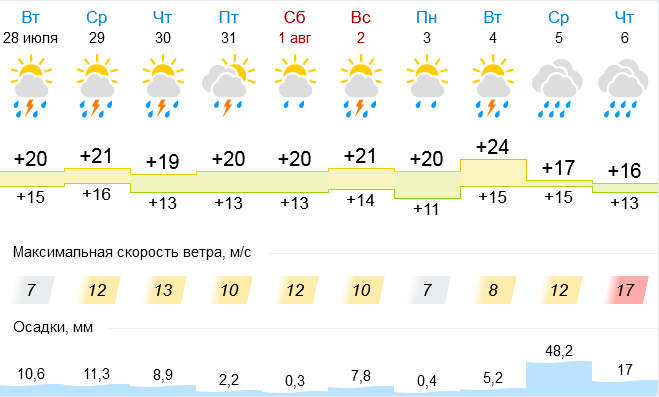 Бокситогорский  р-н
Приозерский  р-н
Ломоносовский  р-н
Кингисеппский  р-н
Волосовский  р-н
Подпорожский  р-н
Тосненский  р-н
Кировский  р-н
Волховский  р-н
Киришский  р-н
Тихвинский  р-н
Лодейнопольский  р-н
Сланцевский   р-н
Гатчинский  р-н
Лужский  р-н
Всеволожский  р-н
70%
1581,82/348
15
15
20
20
70%
20
1233/218
15
Выборгский р-н
20
15
20
15
15
15
15
15
15
20
15
15
20
20
20
20
15
20
15
20
15
15
20
20
20
20
15425/61702
15
20
7231/28924
70%
889,73/171
6428,96/386
7229/28916
68%
50309/171239
1458,15/493
65%
88680/354723
70%
1463/276
1617,185/339
70%
22543/90174
17476/69905
65%
1053,9/252
4759/306
17962/71850
65%
70%
1617,185/339
65%
1599/217
26424/105698
12504/50019
19709/78839
70%
1613/270
65%
7290/1588
15614/62456
61063/24425
70%
1217/170
1355,9/292
65%
Условные обозначения
12918/51675
32440/129761
- прогноз нарушения ЛЭП
68%
1290/250
- линии электропередач 110 кВт
10697/42791
70%
1260/240
- протяженность ЛЭП/ТП (шт.)
321/20
18219/72879
14:00 28.07.2020
Исп. ЦУКС ГУ МЧС по Ленинградской области Михеева В.В.
тел. 3930-1251
Использовался АИУС-2030
Масштаб 1:2000000
- кол-во домов /населения
159/10
- износ электроэнергетических систем
60%
- муниципальное образование
Тымовский
ПРОГНОЗ ПРОХОЖДЕНИЯ НЕБЛАГОПРИЯТНЫХ МЕТЕОЯВЛЕНИЙ
 ПО ТЕРРИТОРИИ ЛЕНИНГРАДСКОЙ ОБЛАСТИ НА 29.07.2020
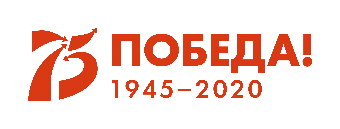 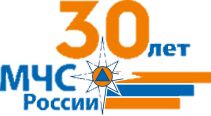 ПРОГНОЗ ВЫПАДЕНИЯ ОСАДКОВ
29.07.2020
ПРОГНОЗ УСИЛЕНИЯ ВЕТРА
29.07.2020
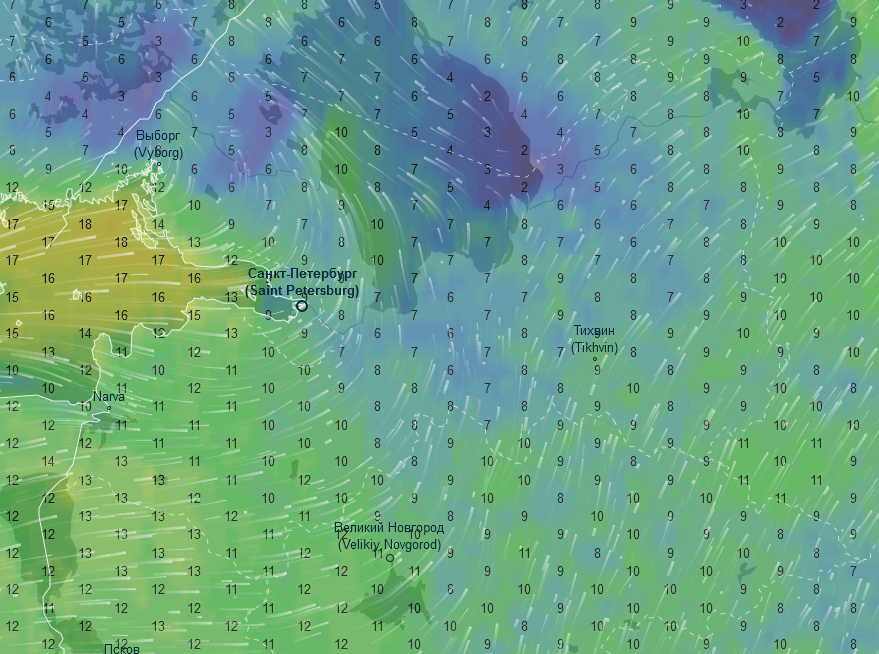 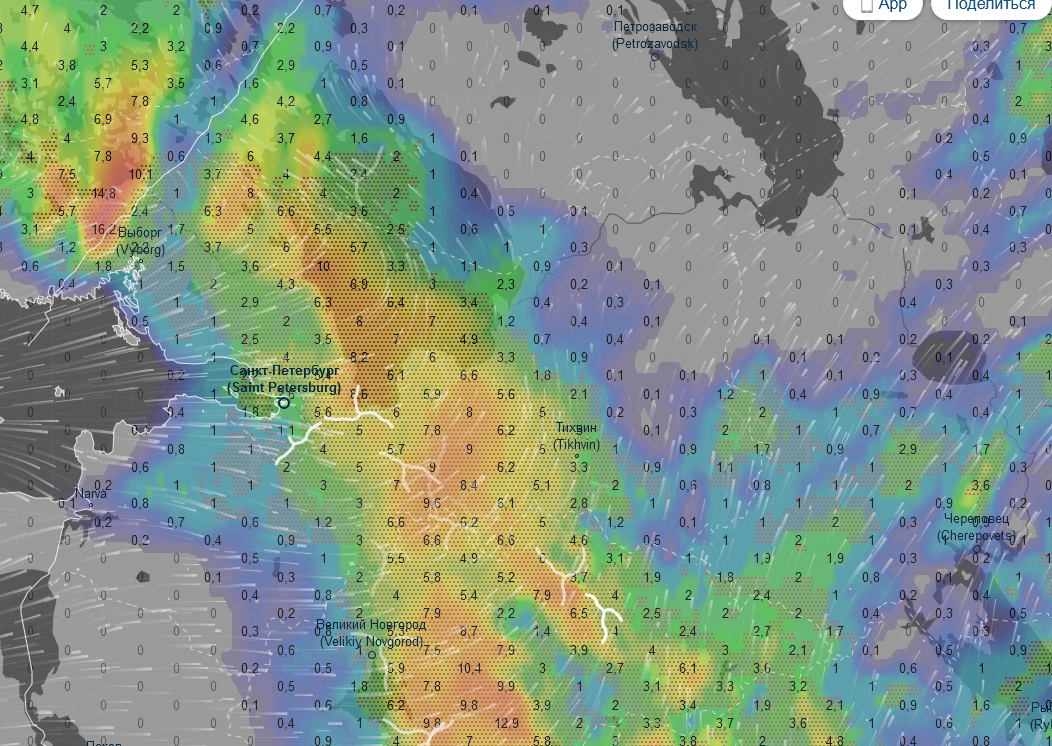 Ленинградская область
Ленинградская область
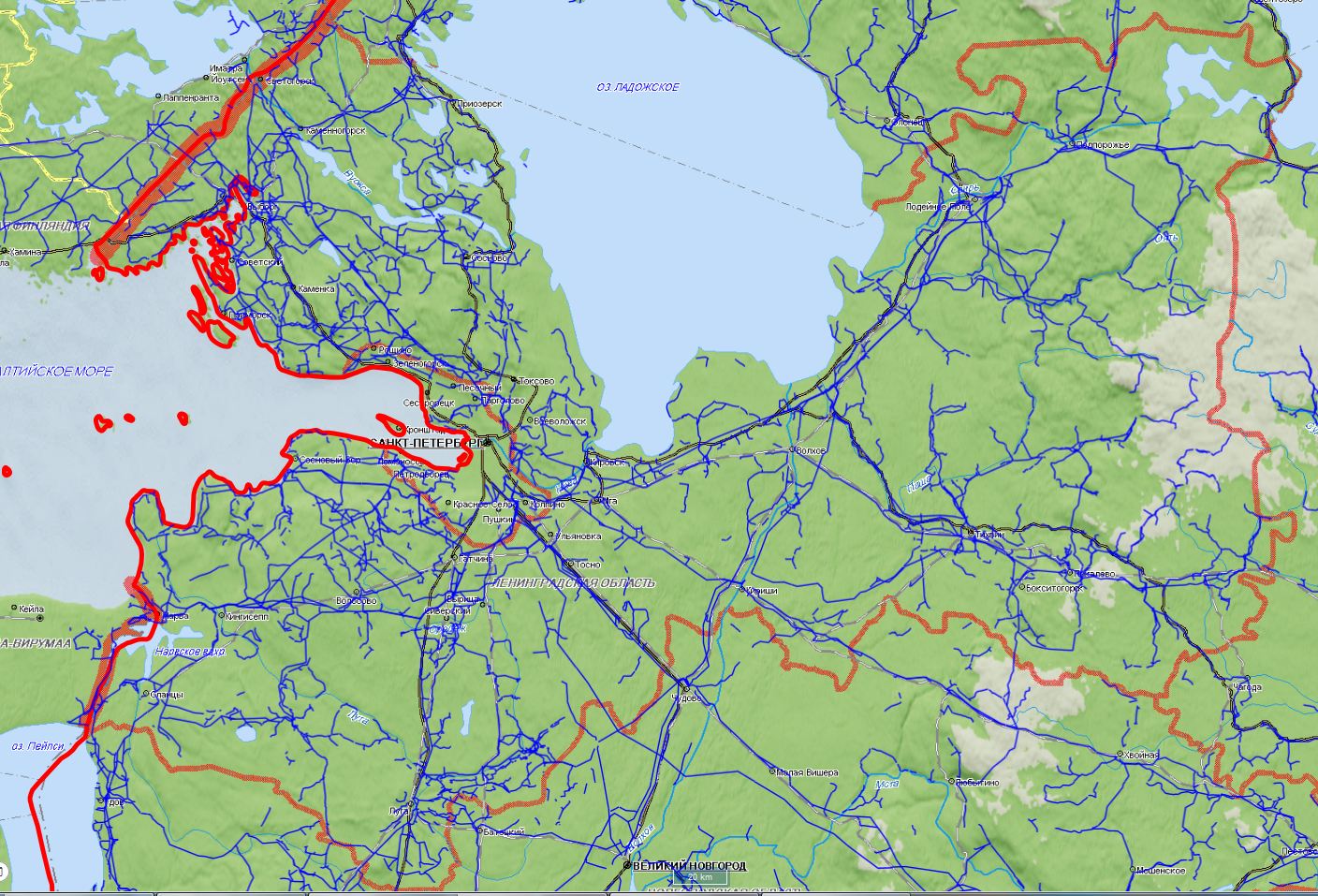 По прогнозу ФГБУ "Северо-Западное УГМС": 29 июля местами в Ленинградской области ожидаются ливни, грозы, град, при грозах порывы ветра до 15-20 м/с.
Прогноз метеоявлений
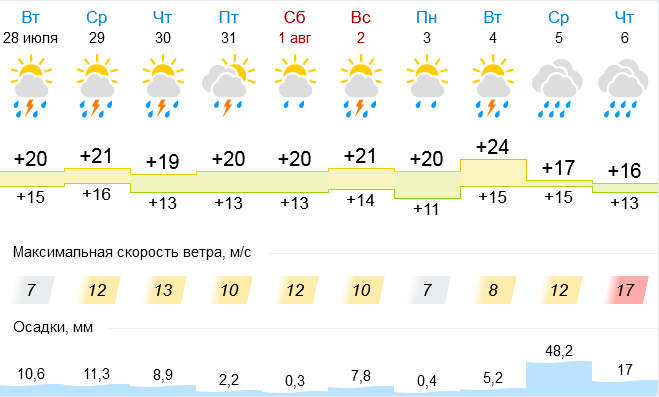 14:00 28.07.2020
Исп. ЦУКС ГУ МЧС по Ленинградской области Михеева В.В.
тел. 3930-1251
Использовался АИУС-2030
Масштаб 1:2000000
ИНФОРМАЦИОННЫЕ МАТЕРИАЛЫ ПО РИСКУ НАРУШЕНИЯ ЭЛЕКТРОСНАБЖЕНИЯ, СВЯЗАННОМУ С
НЕБЛАГОПРИЯТНЫМИ МЕТЕОЯВЛЕНИЯМИ НА ТЕРРИТОРИИ 
ЛЕНИНГРАДСКОЙ ОБЛАСТИ, МО «ВЫБОРГСКИЙ РАЙОН» (НА 29.07.2020)
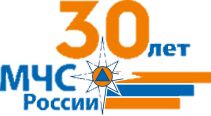 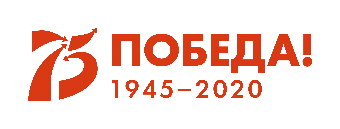 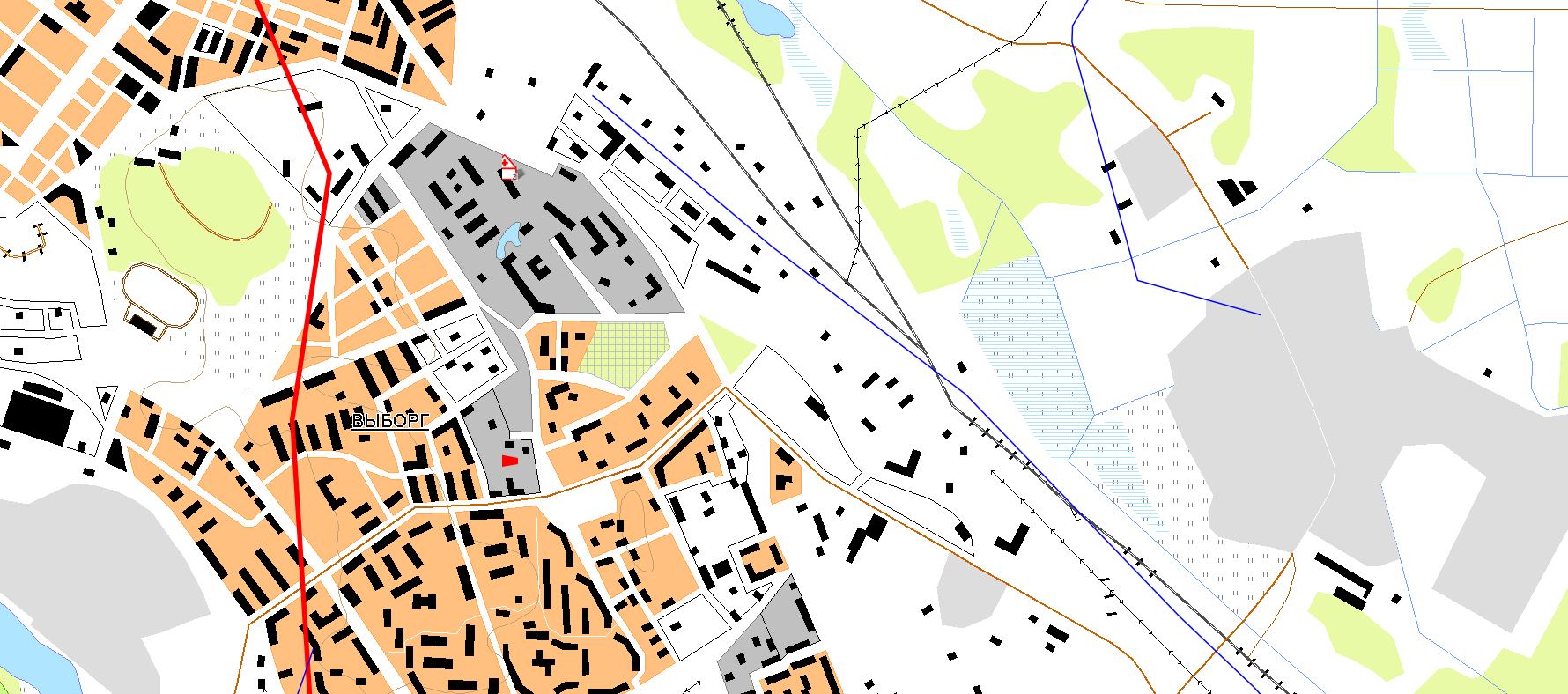 Прогноз метеоявлений
Трехмерная модель участка
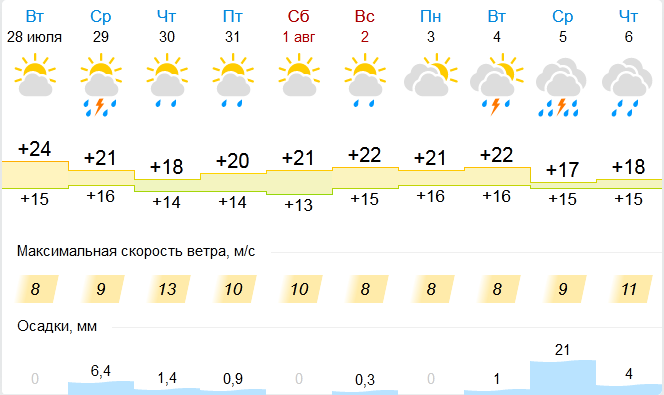 Выборг
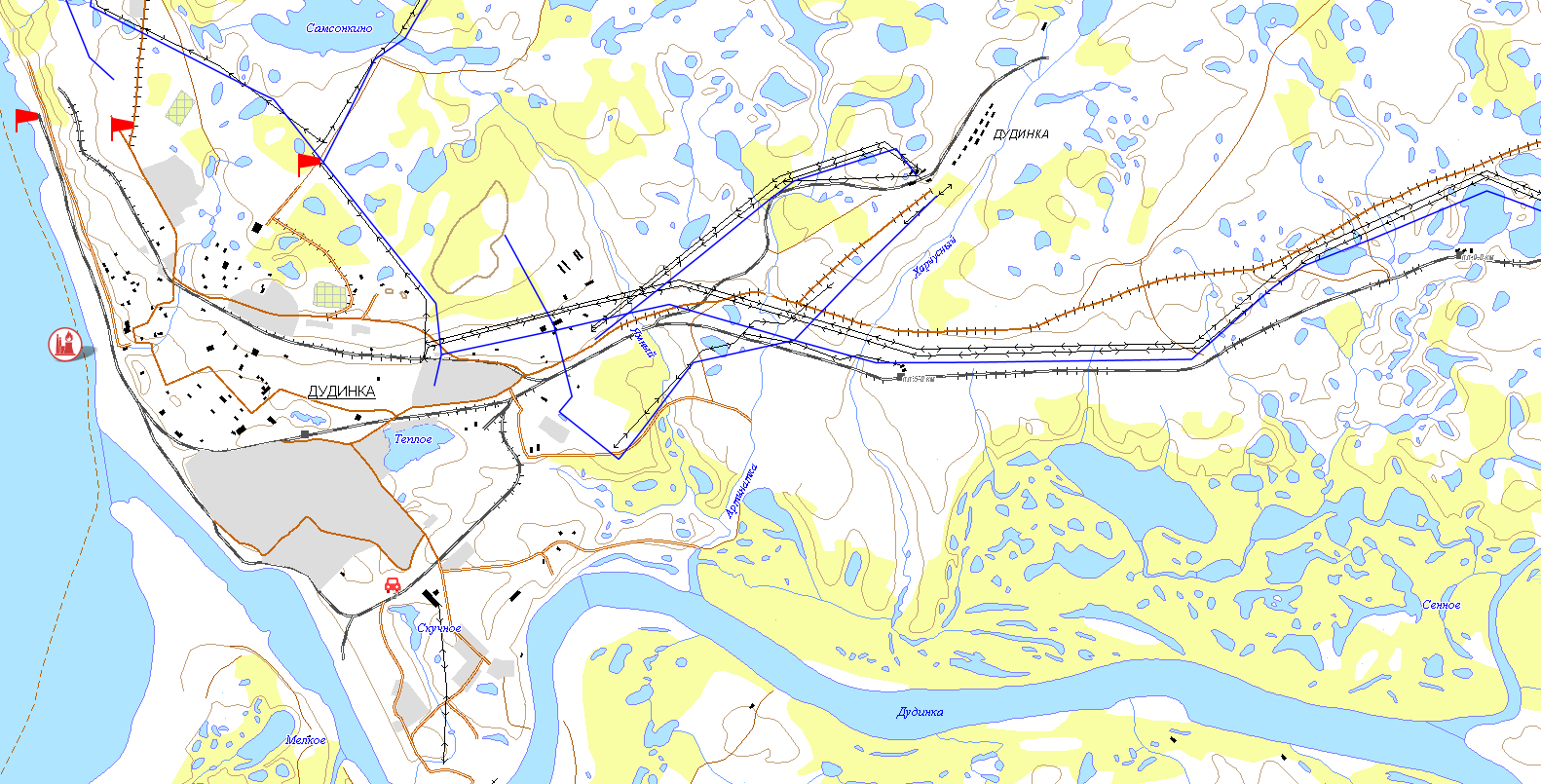 14:00 28.07.2020
Исп. ЦУКС ГУ МЧС по Ленинградской области Михеева В.В.
тел. 3930-1251
Использовался АИУС-2030
Масштаб 1:2000000
Условные обозначения
- пожарно-спасательные формирования
- социально-значимый объект
- больница
- линии электропередач 110 кВт
ИНФОРМАЦИОННЫЕ МАТЕРИАЛЫ ПО РИСКУ НАРУШЕНИЯ ЭЛЕКТРОСНАБЖЕНИЯ, СВЯЗАННОМУ С
НЕБЛАГОПРИЯТНЫМИ МЕТЕОЯВЛЕНИЯМИ НА ТЕРРИТОРИИ ЛЕНИНГРАДСКОЙ
 ОБЛАСТИ,МО «КИНГИСЕППСКИЙ РАЙОН» (НА 29.07.2020)
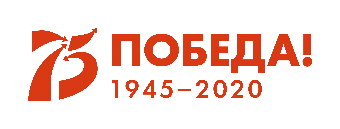 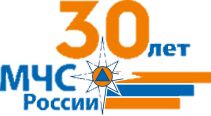 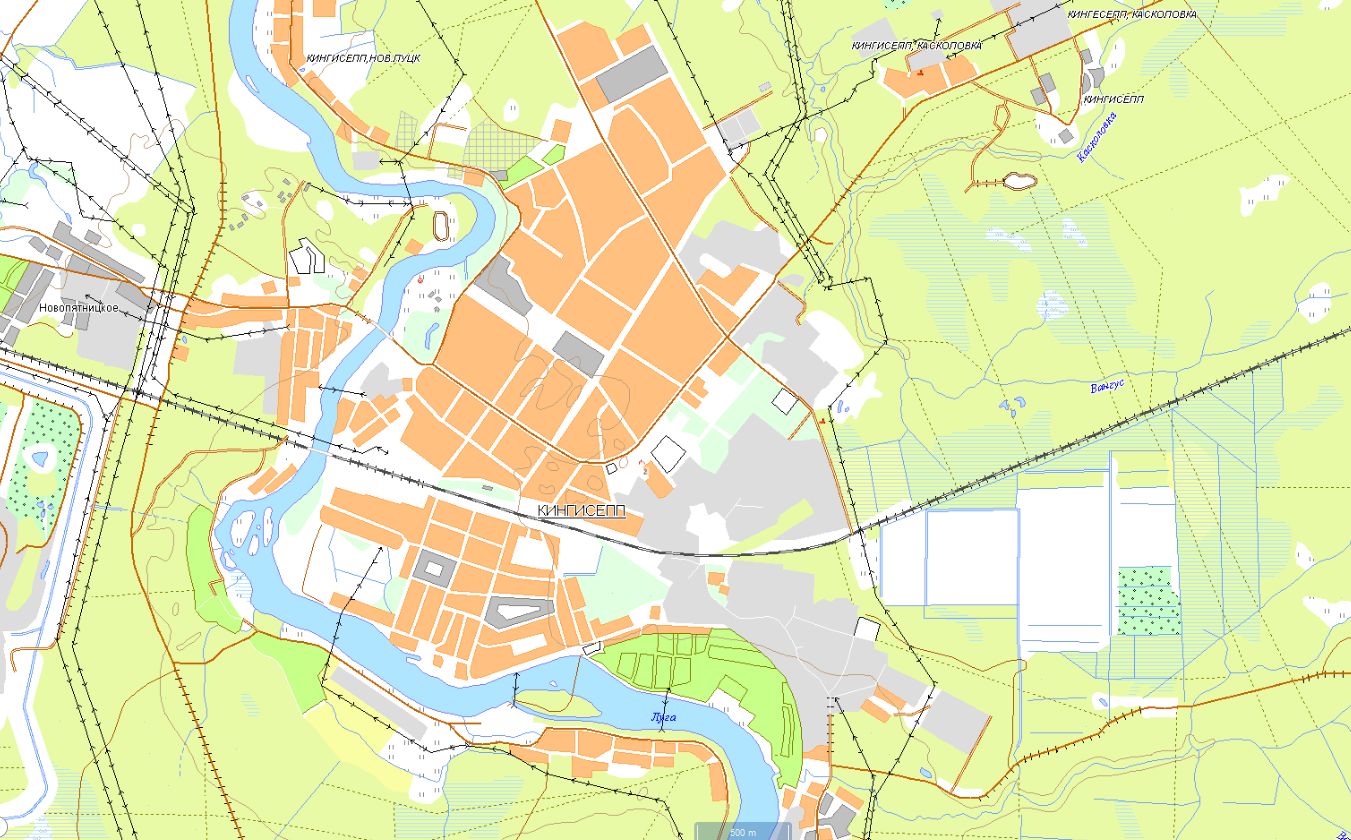 Прогноз метеоявлений
Трехмерная модель участка
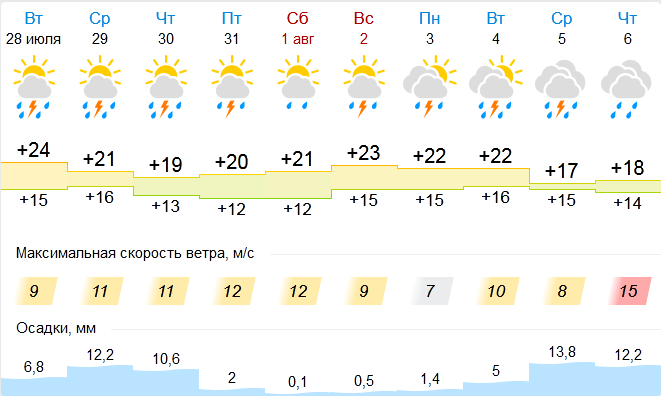 Кингисепп
14:00 28.07.2020
Исп. ЦУКС ГУ МЧС по Ленинградской области Михеева В.В.
тел. 3930-1251
Использовался АИУС-2030
Масштаб 1:2000000
Условные обозначения
- пожарно-спасательные формирования
- социально-значимый объект
- больница
- линии электропередач 110 кВт
ИНФОРМАЦИОННЫЕ МАТЕРИАЛЫ ПО РИСКУ НАРУШЕНИЯ ТРАНСПОРТНОГО СООБЩЕНИЯ, 
СВЯЗАННОМУ С НЕБЛАГОПРИЯТНЫМИ МЕТЕОЯВЛЕНИЯМИ НА ТЕРРИТОРИИ 
ЛЕНИНГРАДСКОЙ ОБЛАСТИ (НА 29.07.2020)
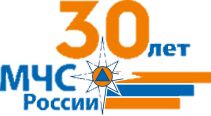 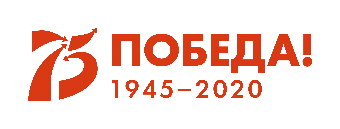 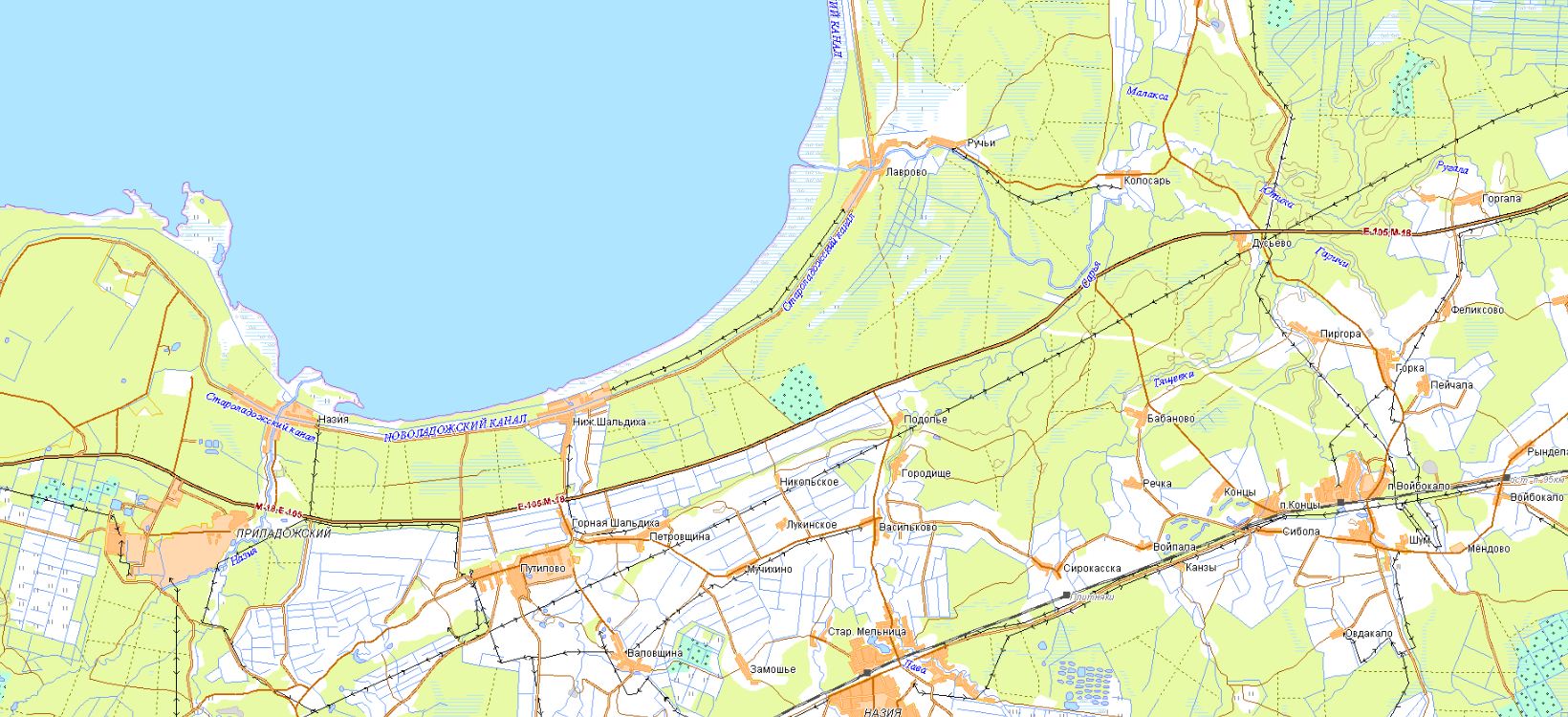 Прогноз метеоявлений
Трехмерная модель участка
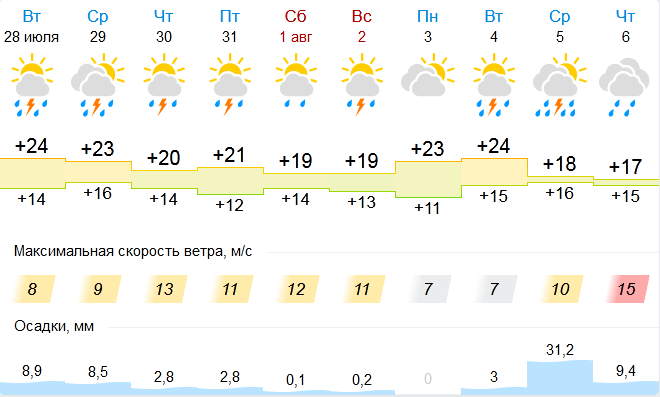 Аварийно-опасный участок 
88-93 км 
(крутые повороты, спуски)
Аварийно-опасный участок 
82-83 км 
(крутые повороты, спуски)
Аварийно-опасный участок 
60 км 
(крутые повороты, спуски)
Путилово
14:00 28.07.2020
Исп. ЦУКС ГУ МЧС по Ленинградской области Михеева В.В.
тел. 3930-1251
Использовался АИУС-2030
Масштаб 1:2000000
5
Условные обозначения
- Участок автодороги с повышенным риском возникновения ДТП, нарушением движения
- Объездная дорога
- Населенный пункт
ИНФОРМАЦИОННЫЕ МАТЕРИАЛЫ ПО ФЕДЕРАЛЬНОЙ АВТОМОБИЛЬНОЙ ДОРОГЕ 
А-180 «НАРВА» В ЛЕНИНГРАДСКОЙ ОБЛАСТИ ВОЛОСОВСКИЙ РАЙОН
 (РИСК НАРУШЕНИЯ ТРАНСПОРТНОГО СООБЩЕНИЯ НА 29.07.2020)
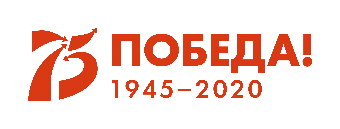 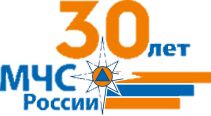 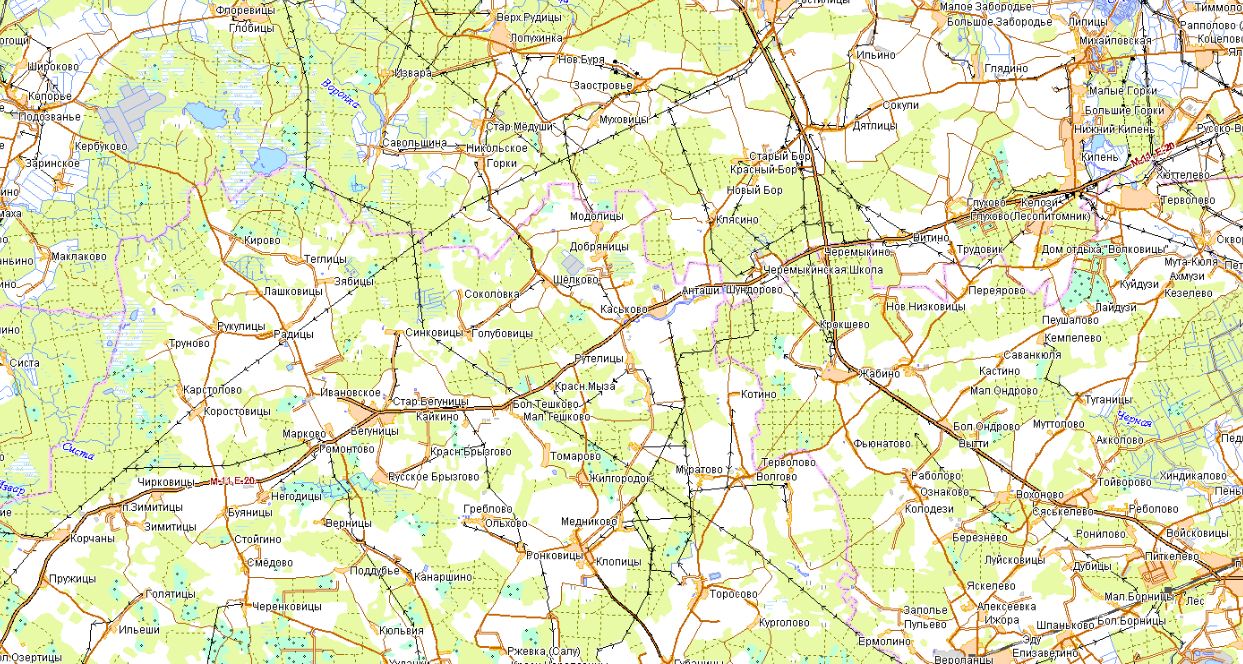 Трехмерная модель участка
Прогноз метеоявлений
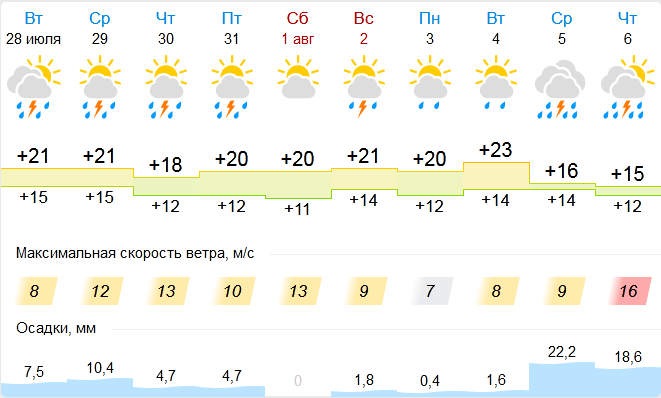 Аварийно-опасный участок 
45-47 км 
(выход наледи)
Аварийно-опасный участок 
62-69 км 
(выход наледи)
Аварийно-опасный участок 
97-100 км 
(риск возникновения тумана)
Аварийно-опасный участок 
75-79 км, 81-93 км 
(опасные повороты, спуски)
Зимитицы
Объездные дороги: есть
14:00 28.07.2020
Исп. ЦУКС ГУ МЧС по Ленинградской области Михеева В.В.
тел. 3930-1251
Использовался АИУС-2030
Масштаб 1:2000000
6